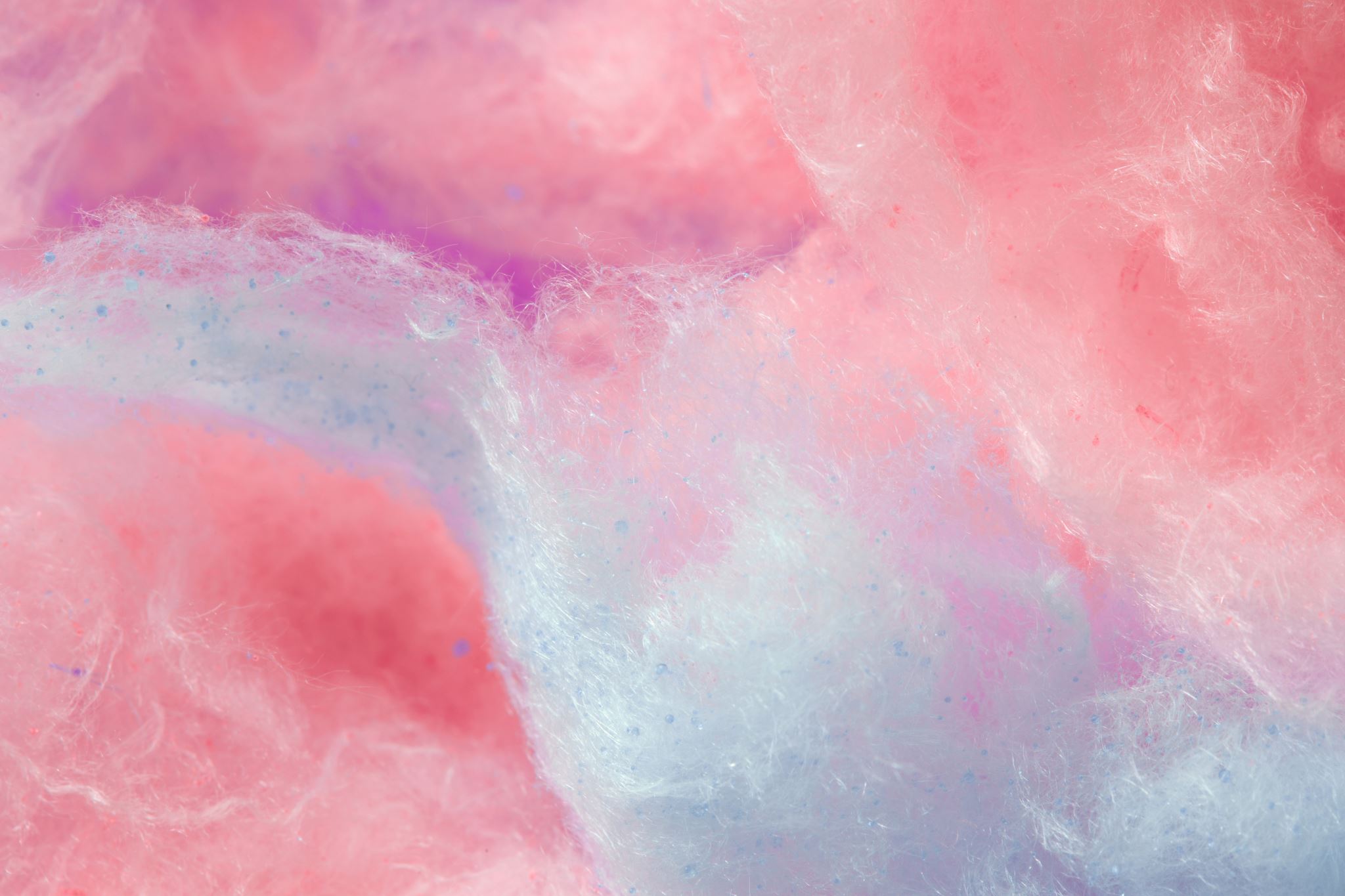 Mesleki Beceri Laboratuvarı Randevu Sistemi Kullanım Rehberi
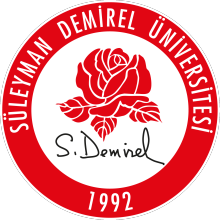 Süleyman Demirel Üniversitesi Sağlık Bilimleri Fakültesi
Hemşirelik Bölümü
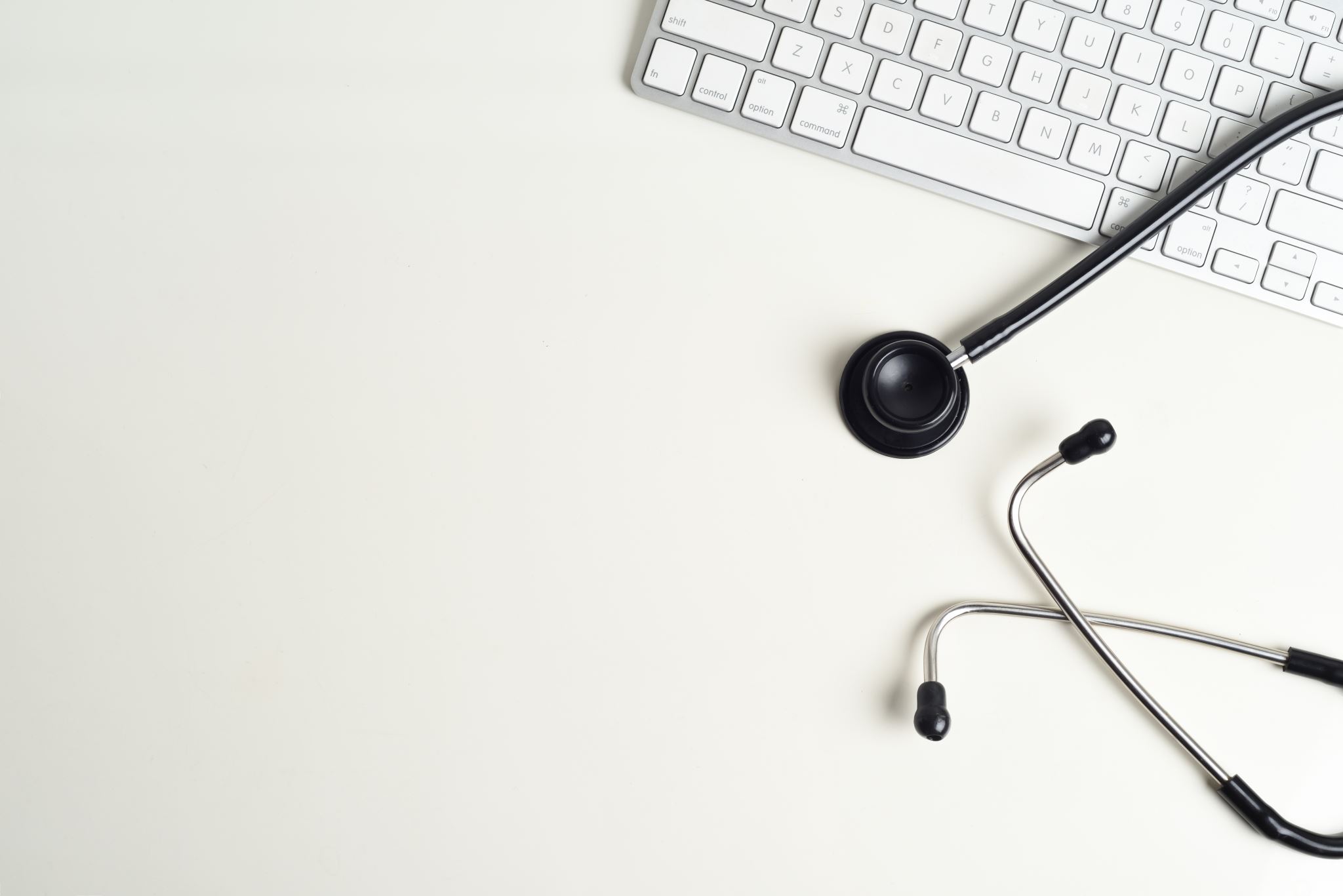 Mesleki Beceri Laboratuvarı Randevu Sistemi Nedir?
Mesleki  Beceri Laboratuvarında Randevu Sistemi, Süleyman Demirel Üniversitesi Hemşirelik Bölümü öğrencilerinin laboratuvar becerilerini geliştirmeleri ve mesleki yetkinlikleri amacıyla tasarlanmış bir randevu sistemidir.
İlgili sistem sayesinde öğrenciler laboratuvar sorumlu hemşiresi ile birebir veya grup halinde uygulama yapabilmekte ve mesleki becerilerini geliştirebilmektedir.
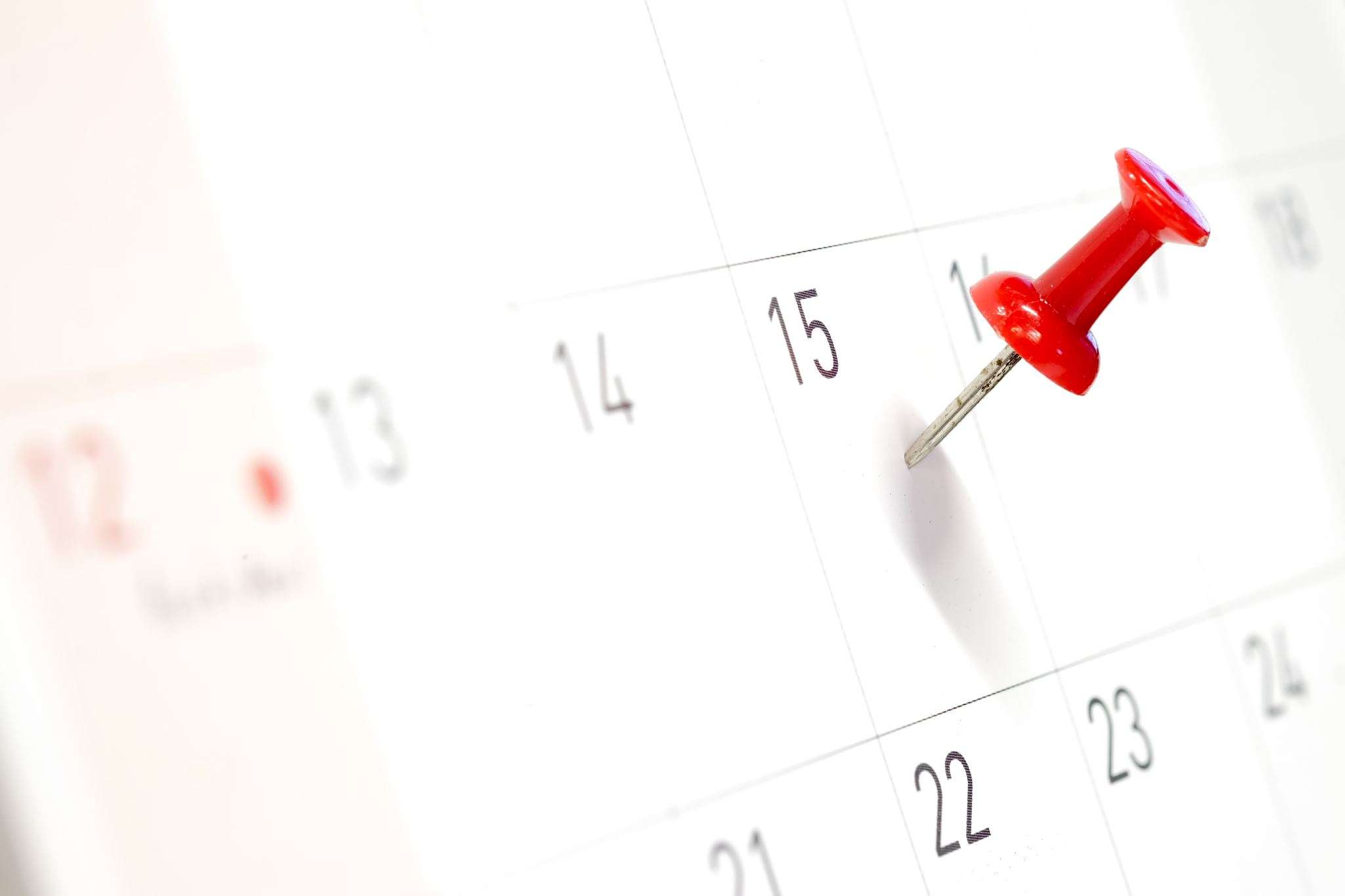 Mesleki Beceri Laboratuvarı Randevu Sistemine Giriş
GOOGLE HESABINIZLA
  https://calendar.google.com/calendar/appointments/schedules/AcZssZ267UA6LiIjtsHywZ40YdLsD2KL_PU-RSkzG4KkXSOEJuVC6IUV7RT_MvfPJ1Rhke64BbMEpes-
adresinden randevu oluşturmalısınız.
Mesleki Beceri Laboratuvarı Randevu Sistemini Kullanmak
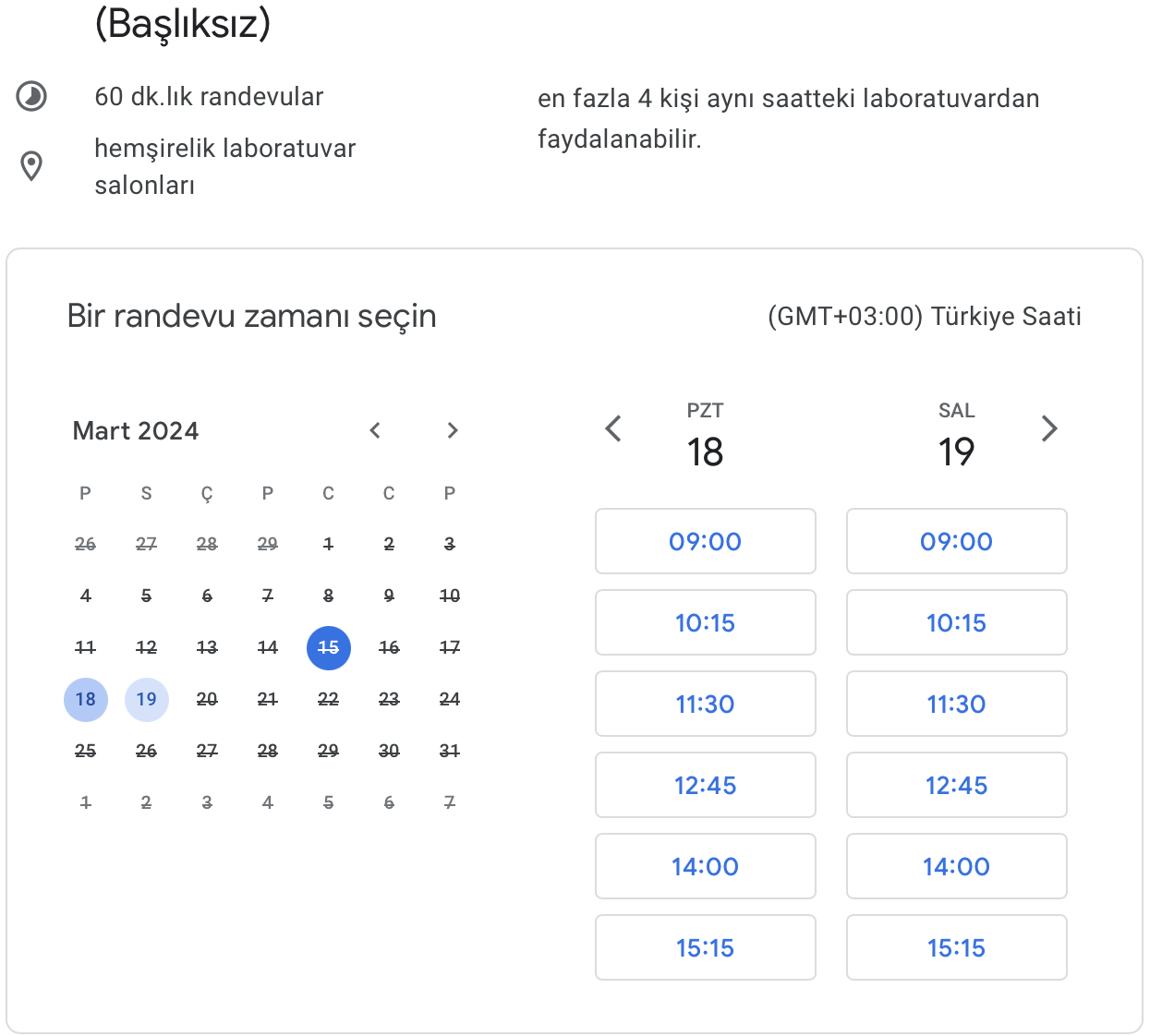 Mesleki Beceri Laboratuvarı Randevu Sistemini Kullanmak
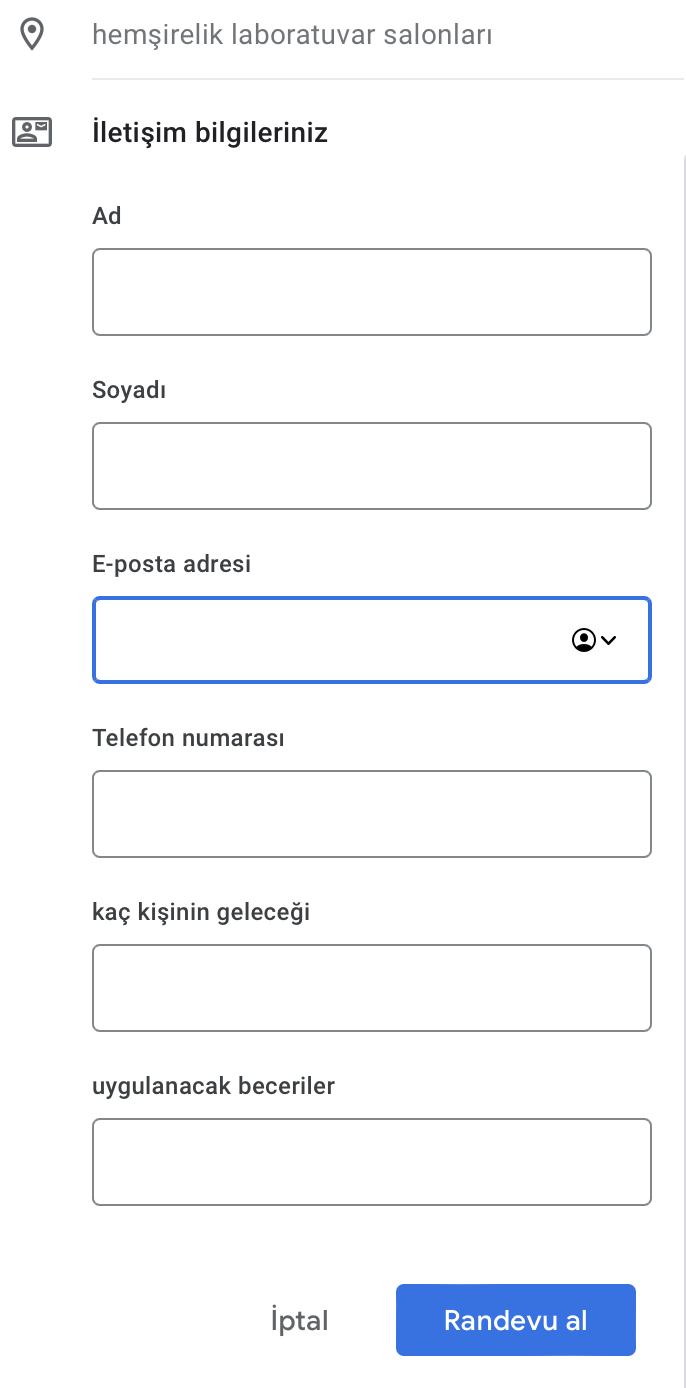 Size uygun tarihi ve saati seçtikten sonra gelen ekrandaki bilgileri eksiksiz ve doğru şekilde doldurmanız gerekmektedir.
Verdiğiniz bilgiler randevunuzu doğrulamak ve gerekli durumlarda size ulaşmak için kullanılacaktır.
Uygulamak istediğiniz beceriyi yazmadığınız veya yanlış yazdığınız takdirde randevunuz iptal edilecektir. 
En fazla 4 beceri yazabilirsiniz.
Mesleki Beceri Laboratuvarı Randevu Sistemini Kullanmak
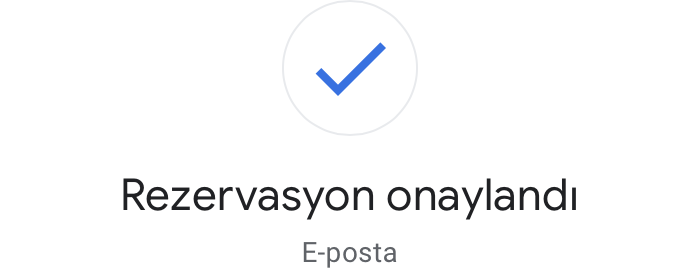 Randevunuzu oluşturduğunuzda randevunun oluştuğuna dair bir pencere görmeniz gerekmektedir.
Pencereyi görmeden sayfayı kapatmanız halinde randevunuzun oluşmama ihtimali mevcuttur.
Gelmeyeceğiniz randevuları mutlaka iptal etmeniz veya acil bir durumda laboratuvar sorumlu hemşiresi  ile iletişime geçmeniz gerekmektedir.
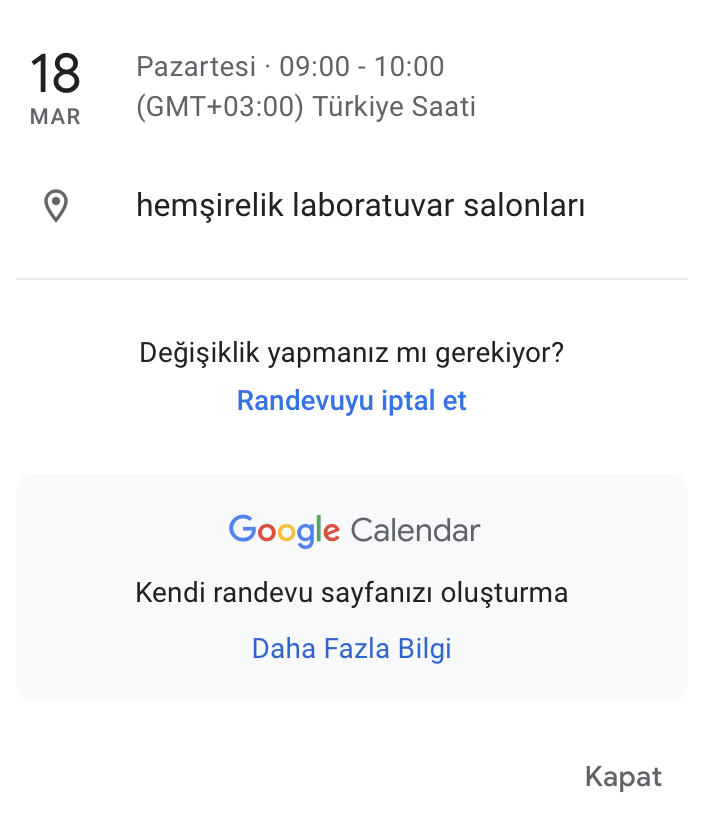 Mesleki Beceri Laboratuvarı Randevu Sistemini Kullanmak
Oluşturduğunuz randevu laboratuvar sorumlu hemşiresiinin sistemine düşmektedir.
Laboratuvar kuralları